Муниципальное бюджетное дошкольное образовательное учреждение Центр развития ребенка- Детский сад №89 «Парус»Городского округа «Город Якутск»
ЮКАГИРЫ



Неустроева Матрена Васильевна, 
воспитатель
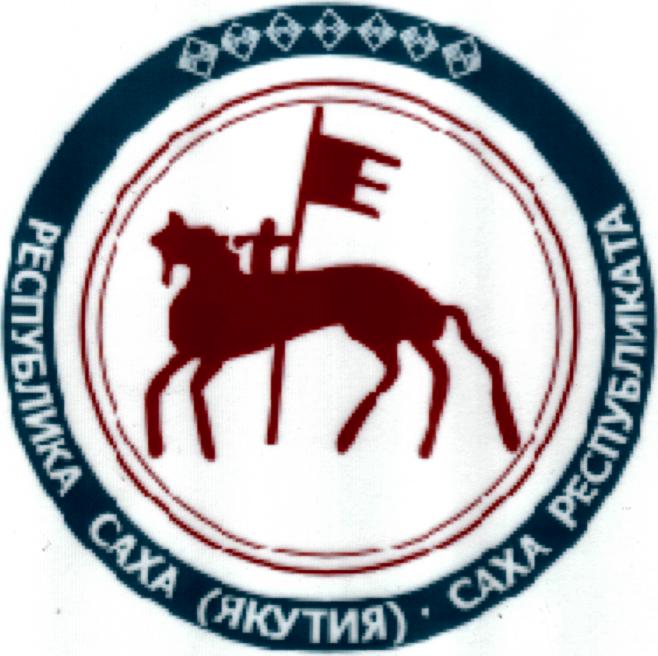 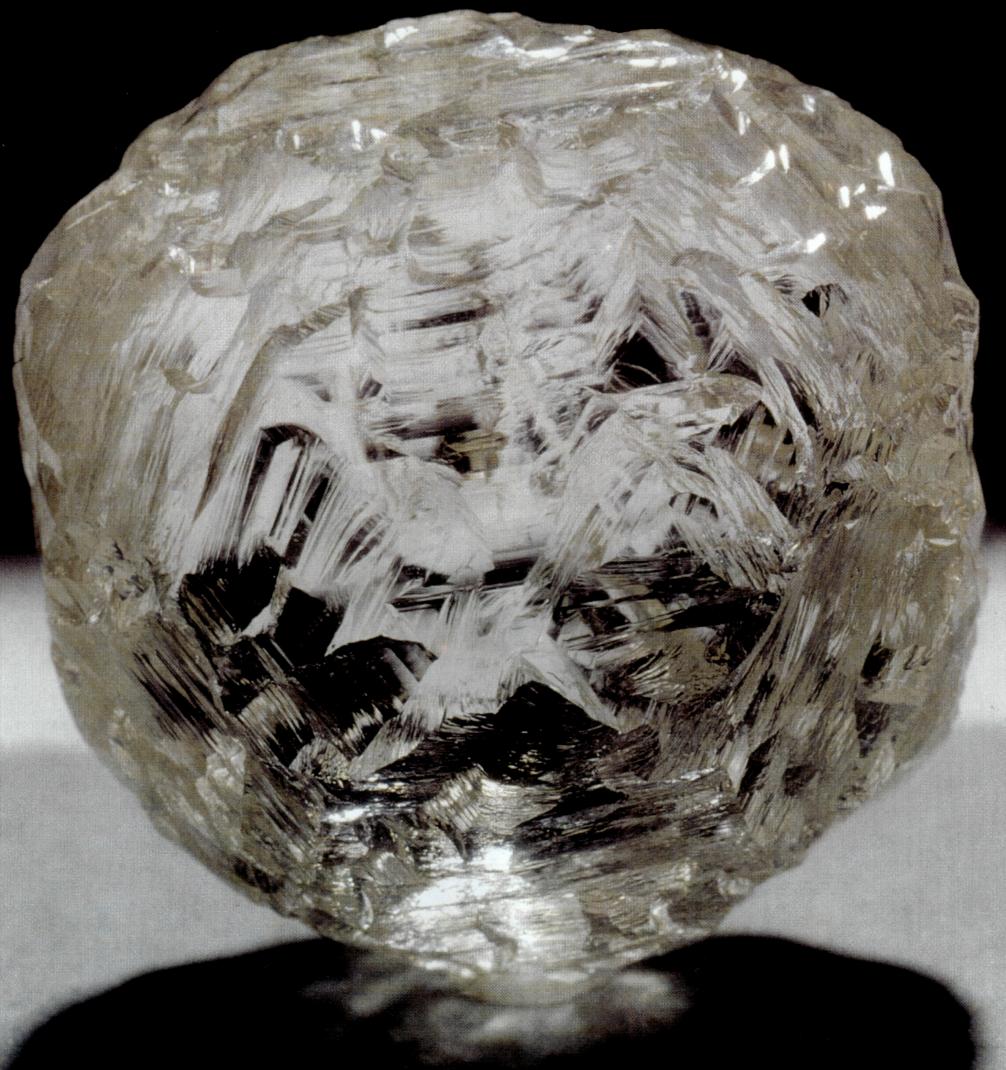 Юкагиры
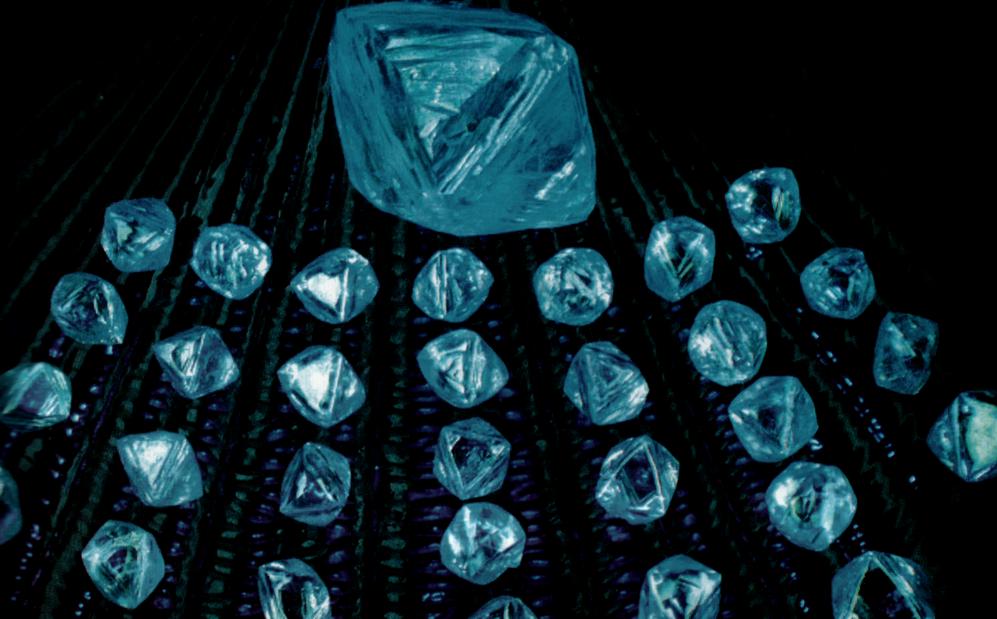 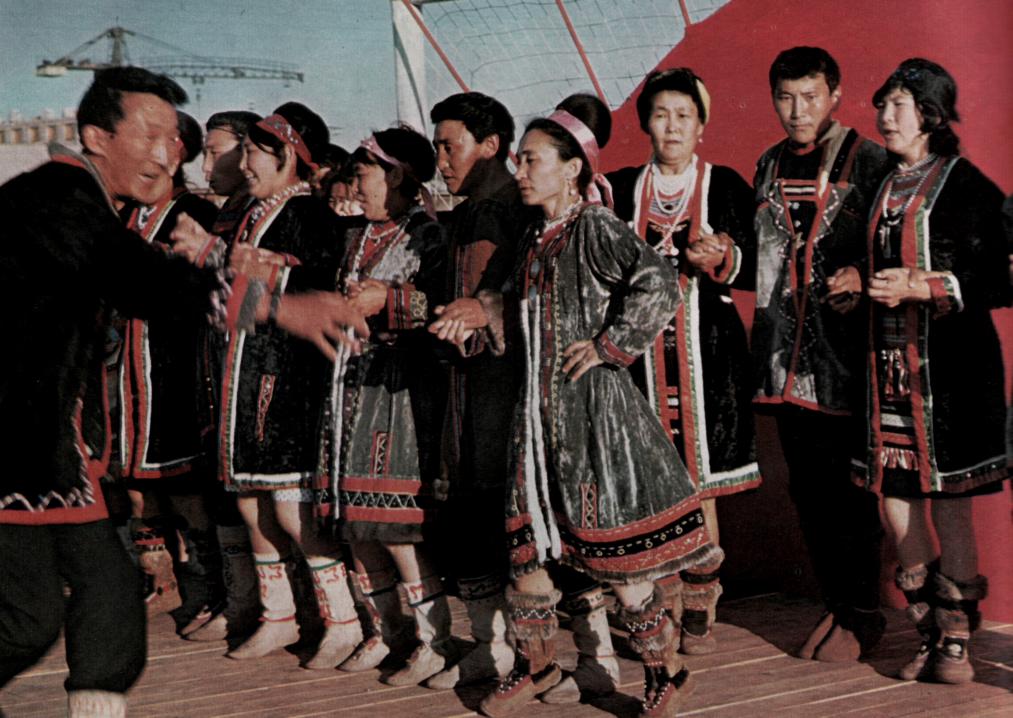 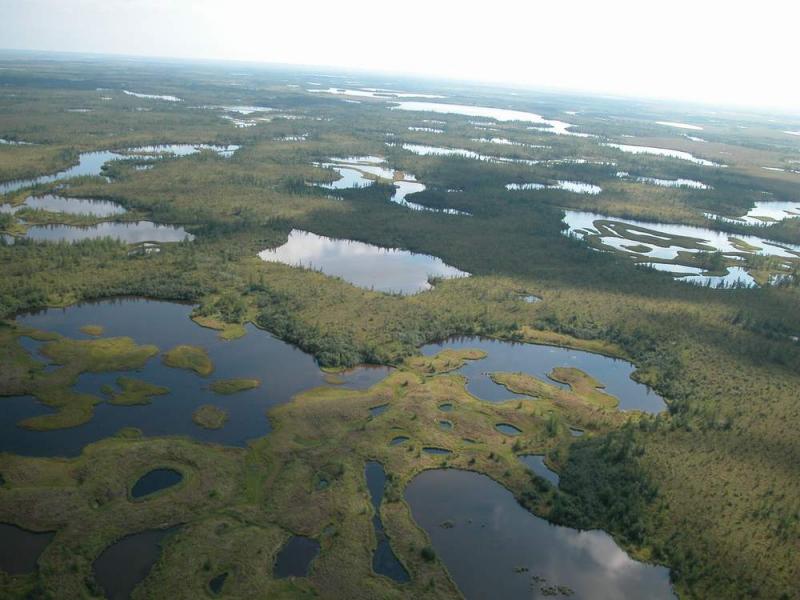 5
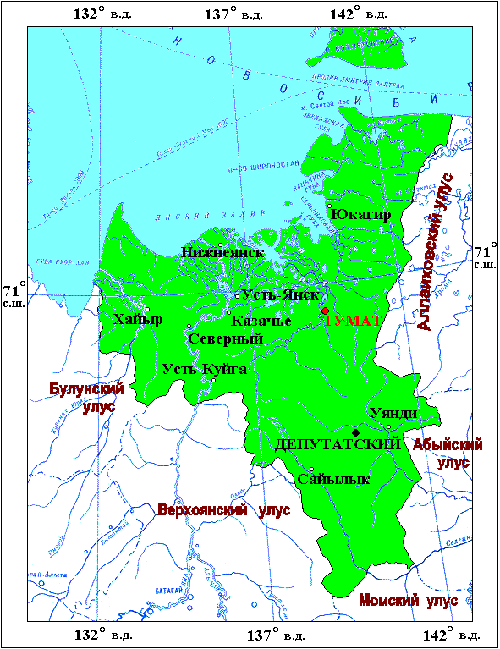 6
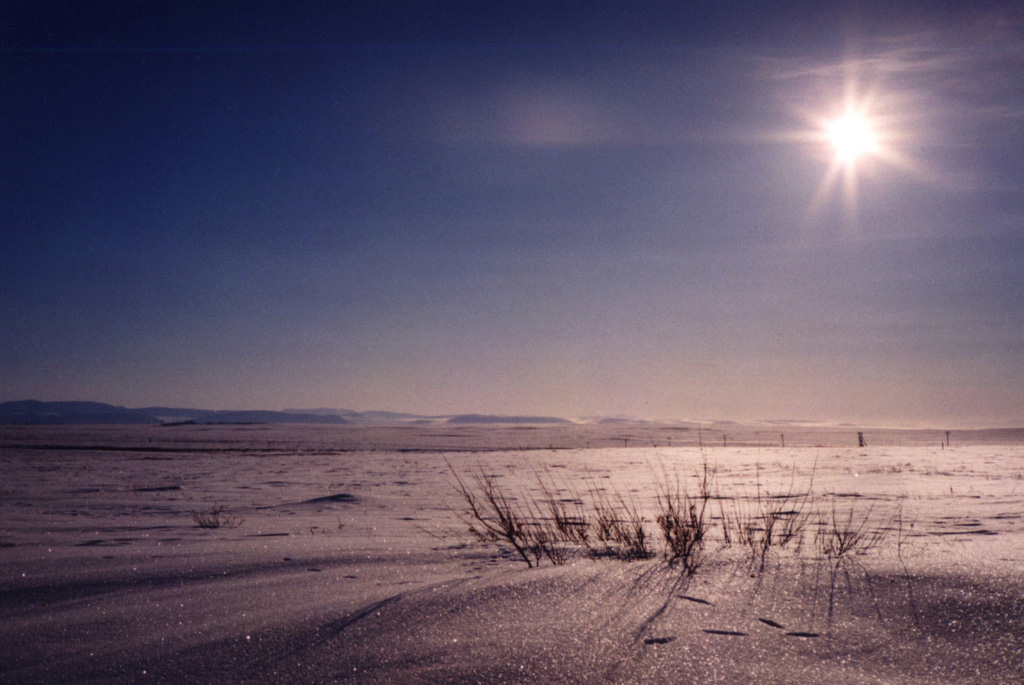 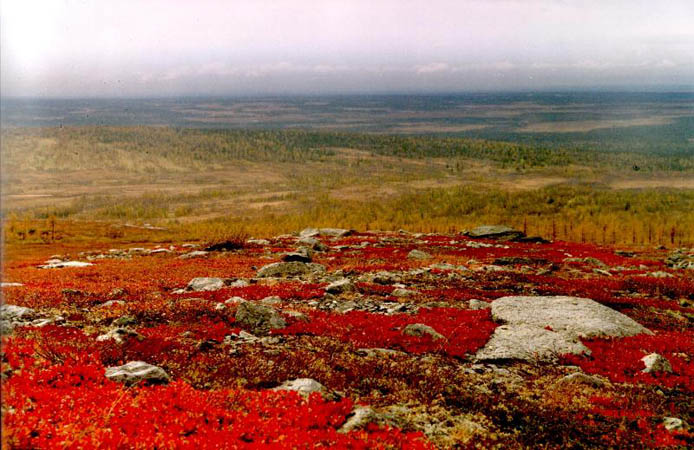 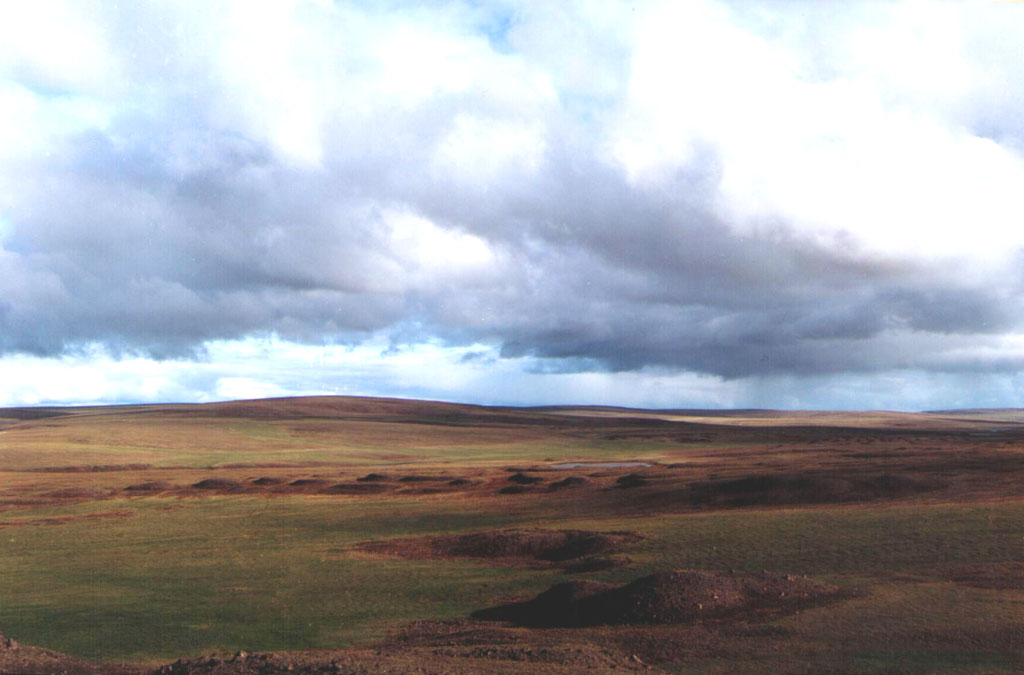 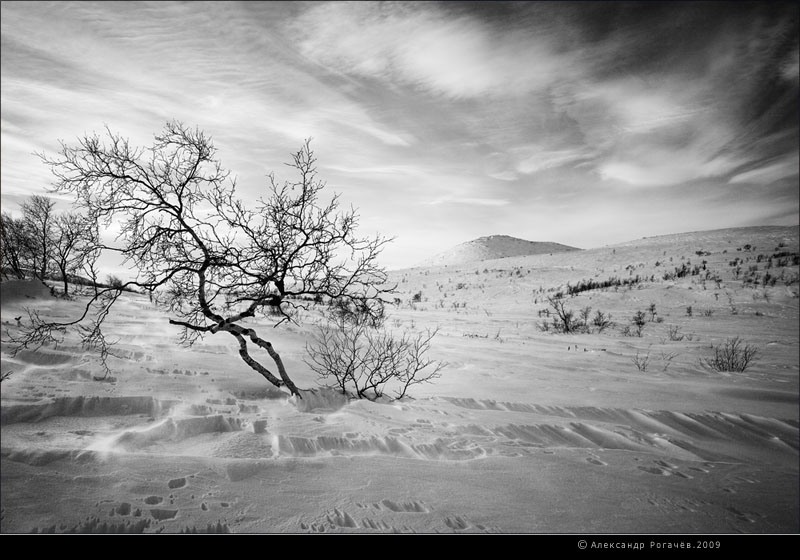 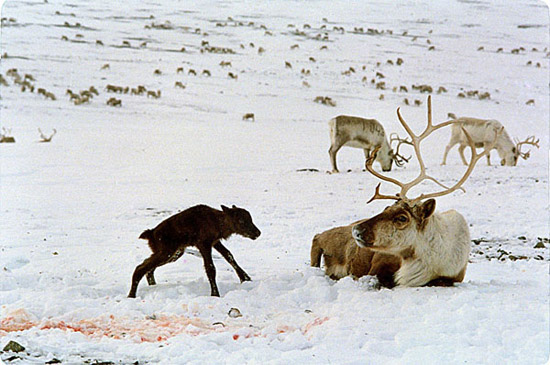 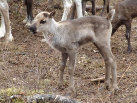 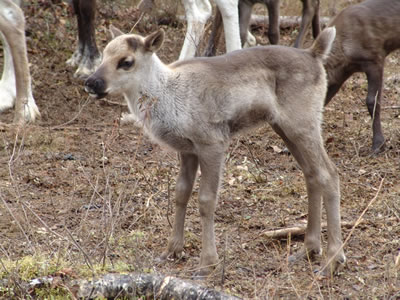 Дидактическая игра «Животные тундры и тайги»
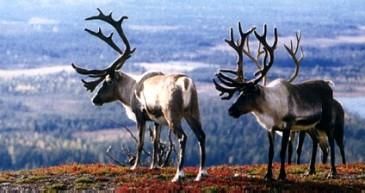 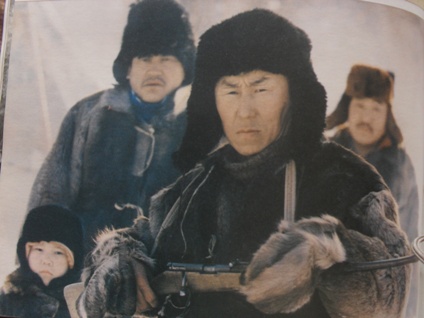 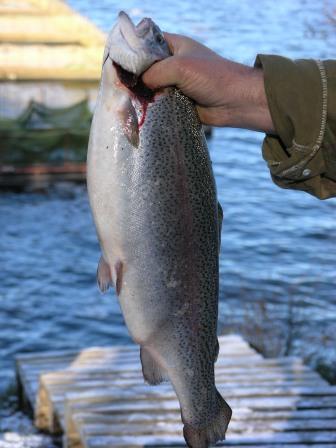 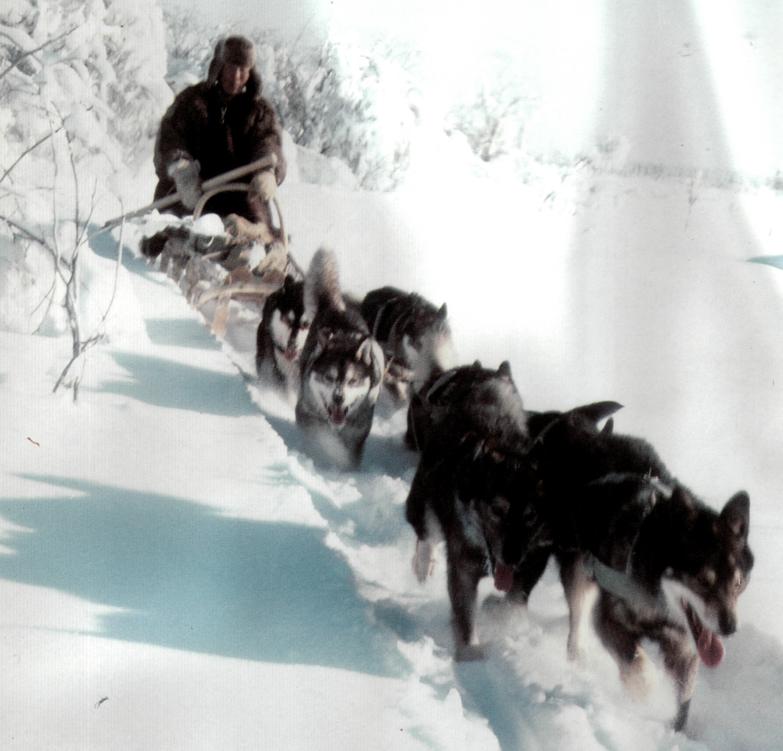 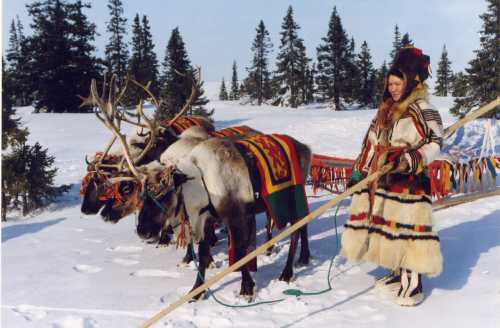 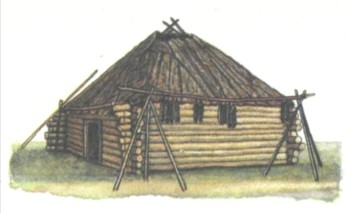 Чандал
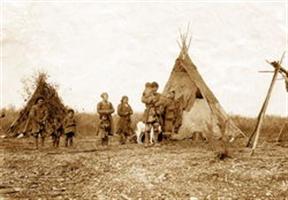 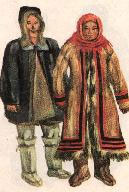 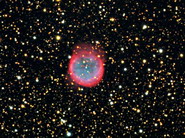 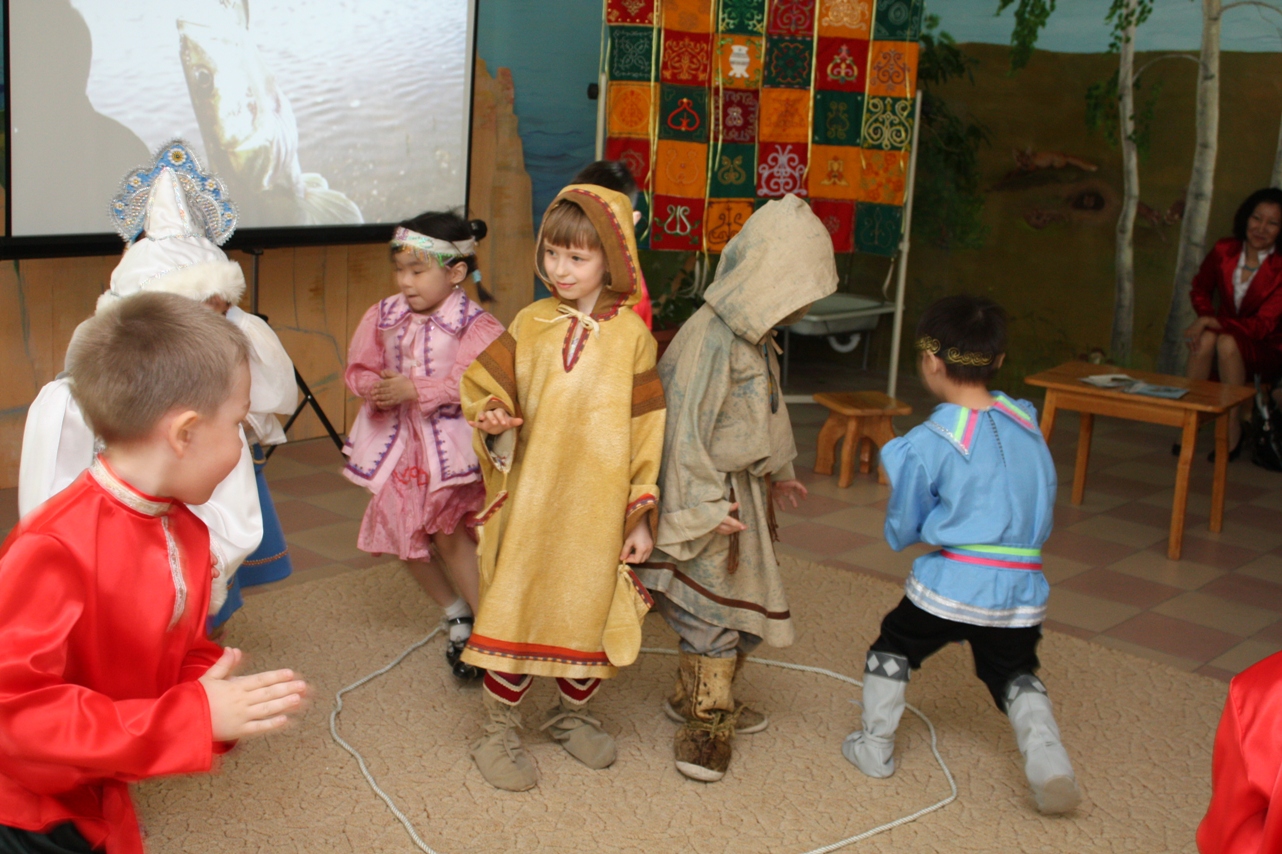 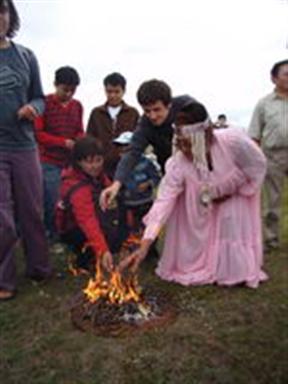 23
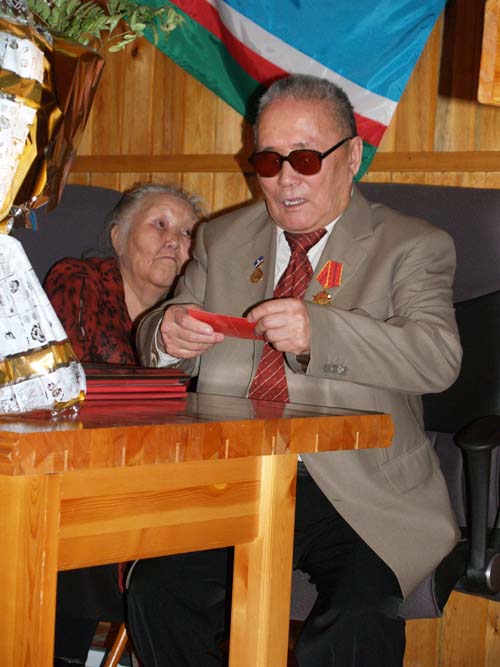 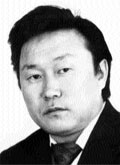 Гавриил Курилов – Улуро Адо
Братья Куриловы
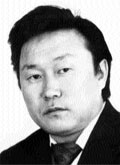 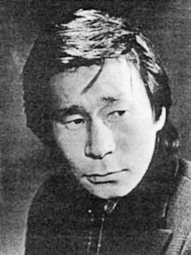 Динамическая пауза:п/и  «Мунехач» - метание чаута
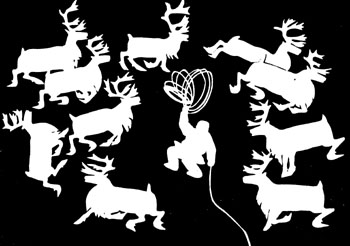 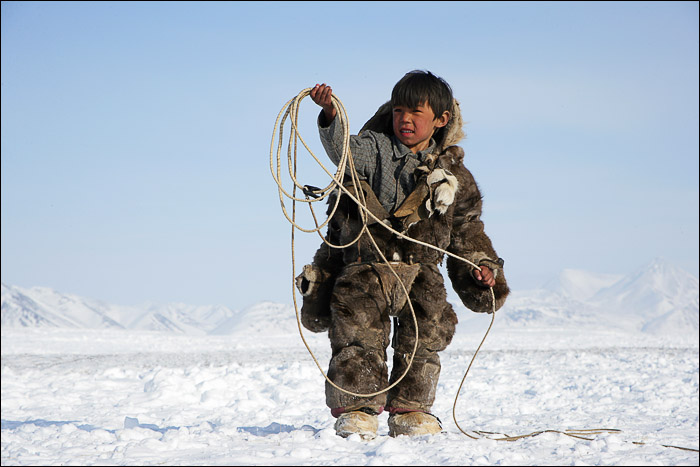 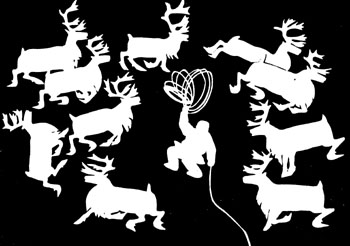 34
27
Н.Курилов. «Танец».
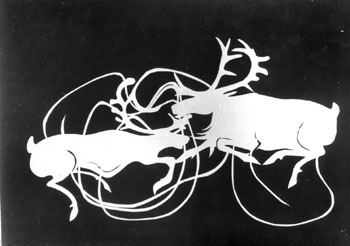 28
Н.Курилов. «Запутавшиеся олени».
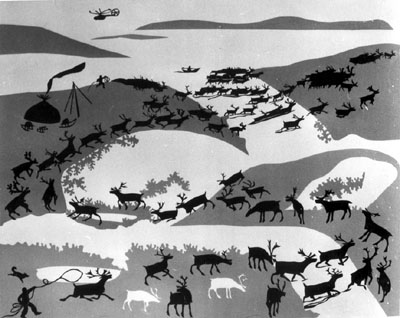 29
Н.Курилов. «Поздняя осень».
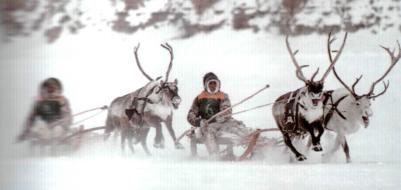 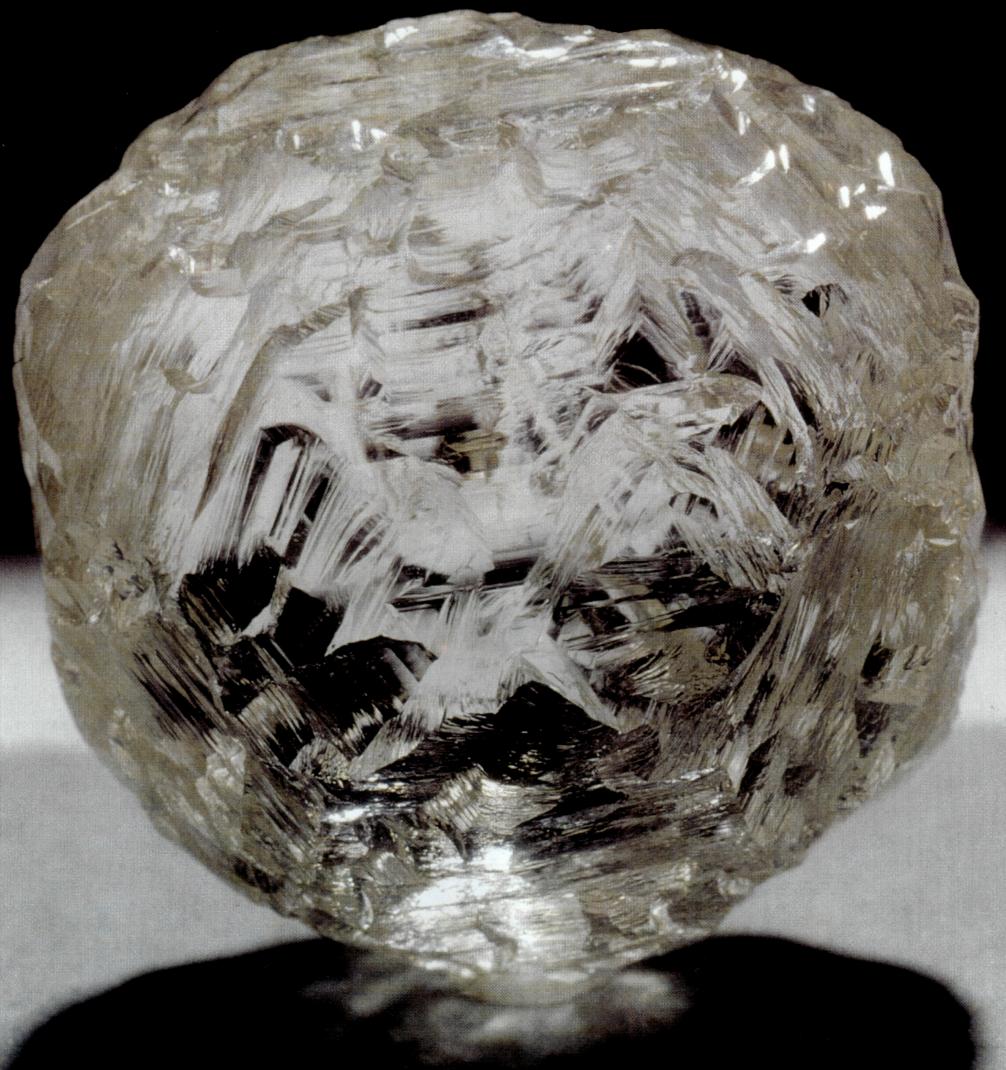 Юкагиры